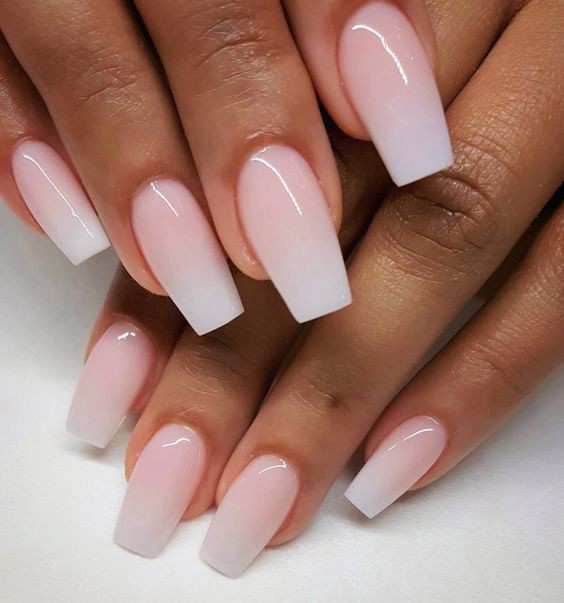 ΑΚΡΥΛΙΚΟ
Ειδικότητα:Tεχνικός Αισθητικός Ποδολογίας-Καλλωπισμού Νυχιών και Ονυχοπλαστικής
	Γ’ Εξάμηνο
Μάθημα:Πρακτική εφαρμογή στην ειδικότητα
Ματοπούλου Ελένη
Θεσσαλονίκη 2022
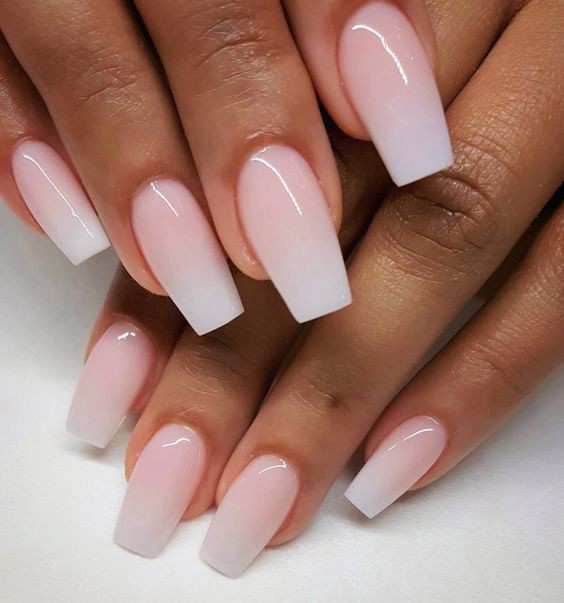 Το ακρυλικό χρησιμοποιείται είτε για την ενίσχυση φυσικού νυχιού, είτε για την προέκταση του. Είναι ένα υλικό που έχει μεγάλη διάρκεια, περίπου 1 μήνα και βοηθάει τα νύχια μας να μεγαλώσουν.
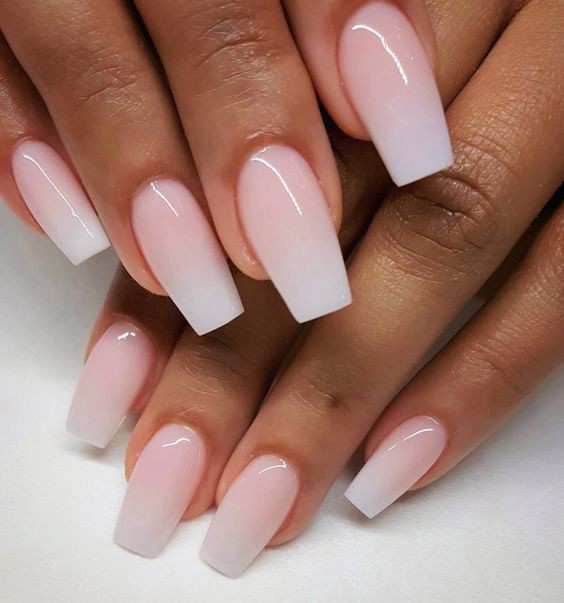 Για να κάνουμε τα νύχια μας ακρυλικό, θα χρειαστούμε τη πούδρα ακριλικού, η οποία κυκλοφορεί σε διάφανο χρώμα αλλά και σε πολλά nude χρώματα ανάλογα τη χρήση της και το ακρυλικό υγρό. Επίσης κυκλοφορούν και ακρυλικές πούδρες με χρώμα για τη βαφή των νυχιών.
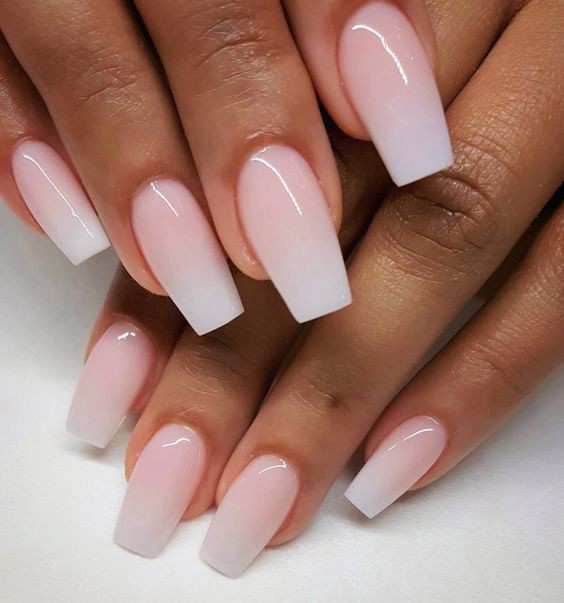 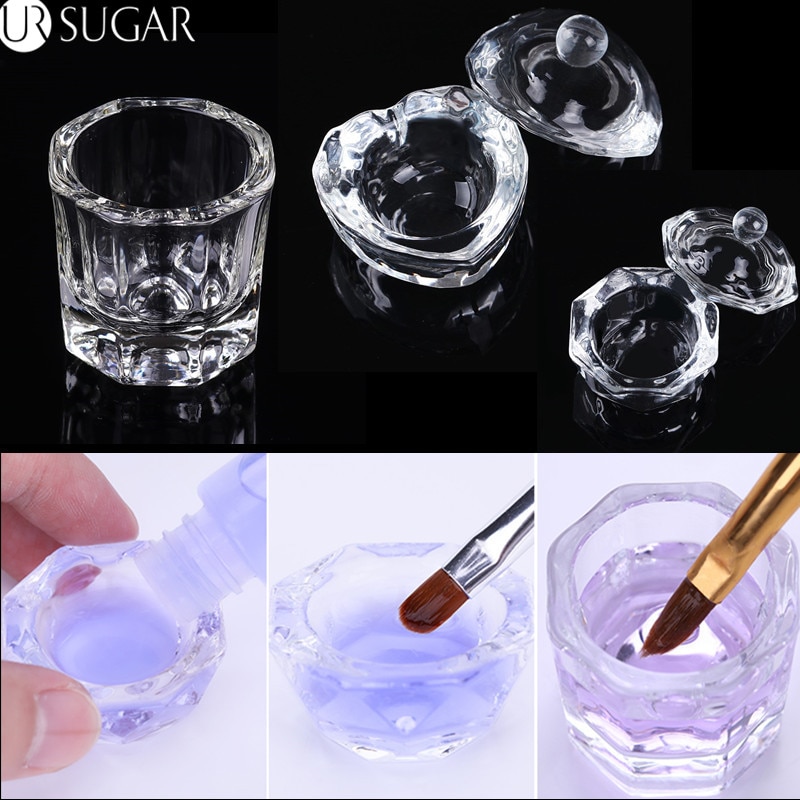 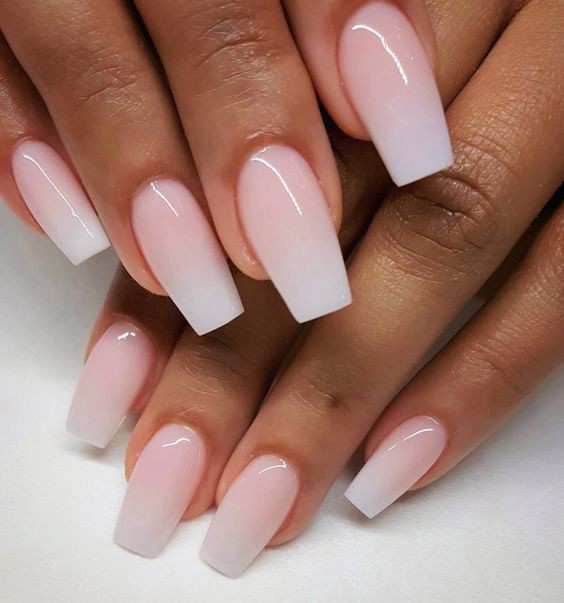 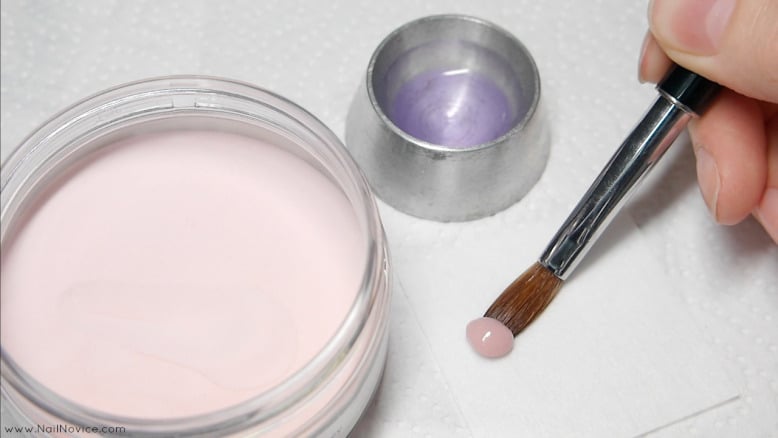 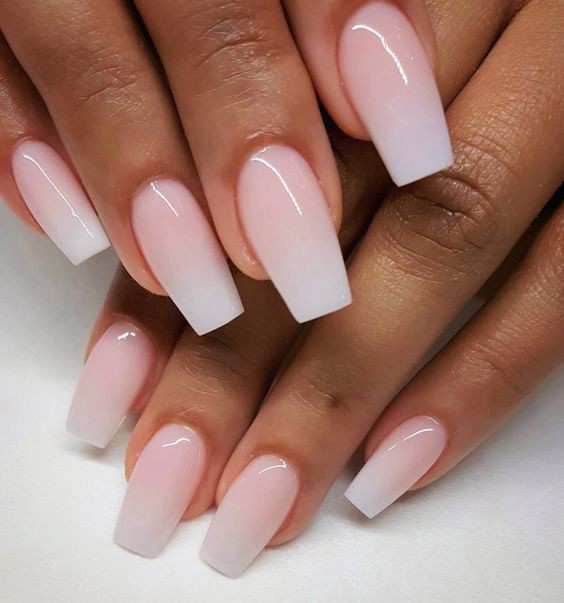 ΔΙΑΔΙΚΑΣΙΑ ΑΚΡΥΛΙΚΟΥ ΣΕ ΦΥΣΙΚΟ ΝΥΧΙ ΓΙΑ ΕΝΙΣΧΥΣΗ

Αρχικά προετοιμάζω το νύχι με ξηρό μανικιούρ και  αφού το αγριέψω με μια λίμα 150-180 και απομακρύνω την σκόνη με ένα βουρτσάκι σκόνης

Καθαρίζω το φυσικό νύχι με καθαρό ασετόν

Εφαρμόζω primer ή bonder 

Επαναλαμβάνω τη διαδικασία σε όλα τα νύχια
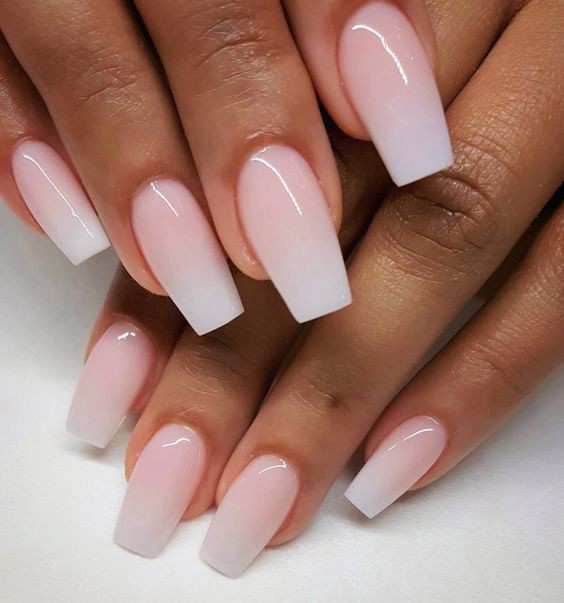 Ρίχνω μια μικρή ποσότητα από το υγρό ακρυλικού σε ένα ποτηράκι ακρυλικού και προετοιμάζω το πινέλο μου. Το πινέλο που θα χρησιμοποιήσω είναι πινέλο ακρυλικού

Παίρνω ποσότητα ακρυλικού υγρού με το πινέλο μου και στην συνέχεια το πιέζω ελαφρά μέσα στην ακρυλική πούδρα  για να φτιάξω την σωστή μπίλια για χτίσιμο. Πρέπει να έχω σωστή αναλογία ανάμειξης υγρού και πούδρας ώστε η μπίλια μας να είναι λεία ,με ημιδιάφανη εμφάνιση.
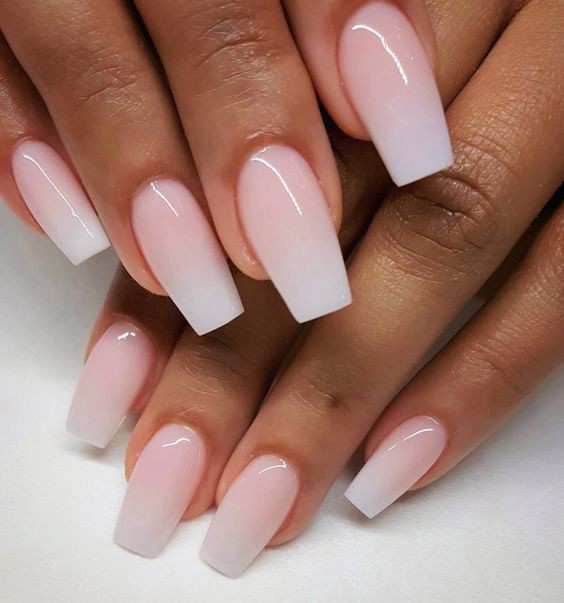 Αρχίζω να χτίζω το νύχι ξεκινώντας από τα επωνύχια , χωρίς να τα ακουμπάω, κατεβάζοντας το υλικό με το πινέλο μου προς τα κάτω. Φροντίζω να δίνω ωραίο σχήμα στο νύχι και να δημιουργώ καμπύλη σωστή ώστε το νύχι μου να είναι ανθεκτικό στους κραδασμούς

Περιμένω να στεγνώσει

Επαναλαμβάνω σε όλα τα νύχια

*ΤΟ ΑΚΡΥΛΙΚΟ ΔΕΝ ΠΟΛΥΜΕΡΙΖΕΤΑΙ ΑΛΛΑ ΣΤΕΓΝΩΝΕΙ ΜΟΝΟ ΤΟΥ
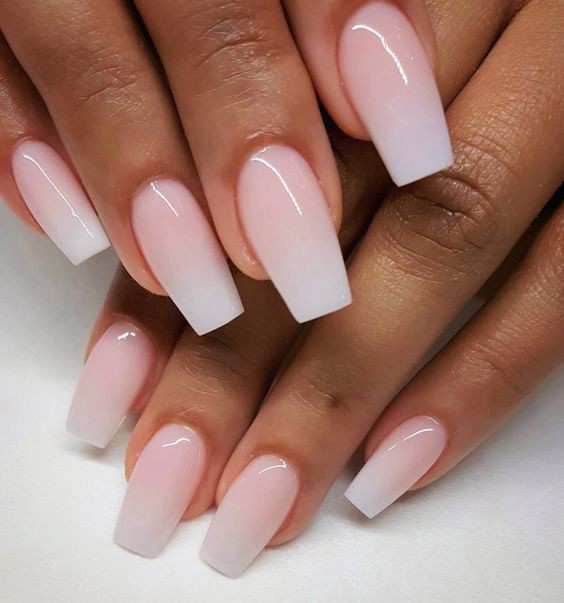 Αφού στεγνώσει το ακρυλικό μου από όλα τα νύχια, με τη βοήθεια της λίμας αρχίζω να λιμάρω την επιφάνεια του νυχιού διορθώνοντας ατέλειες και δίνοντας του σχήμα

Απομακρύνω τα υπολείμματα σκόνης με ένα βουρτσάκι σκόνης
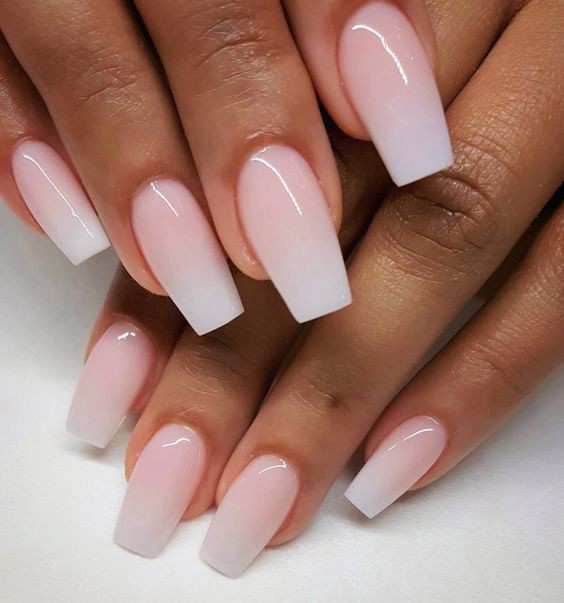 Περνάω στη βαφή. Αν χρησιμοποιήσω ακρυλική πούδρα σε απόχρωση nude τότε μπορώ απλά να περάσω τοπ και να πολυμερίσω. Αν πάλι θέλω να βάψω με ημιμόνιμα ακολουθώ την ίδια διαδικασία με το ημιμόνιμο μανικιούρ

Τελειώνω εφαρμόζοντας με λάδι επωνυχίων κάνοντας μασάζ
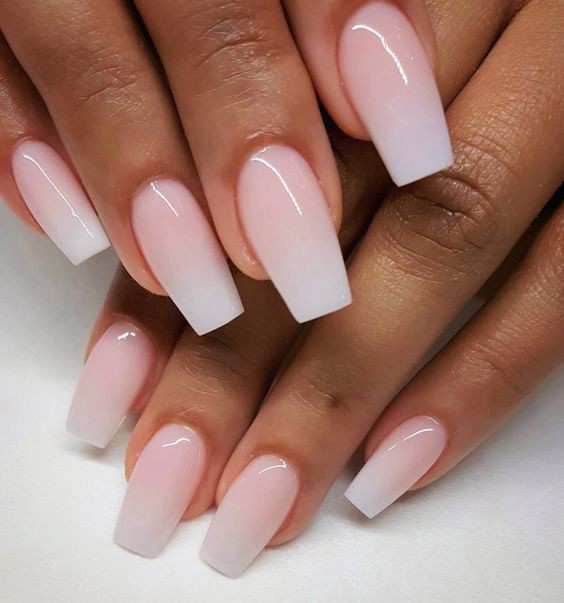 Αναφέρετε τα υλικά που εφαρμόζονται πάνω στα φυσικά και ψεύτικα νυχιά

Πάνω στα φυσικά νύχια τα υλικά που εφαρμόζονται είναι :
Ακρυλικό ,
τζελ, 
ημιμόνιμο, 
μετάξι και 
απλά βερνίκια.
 Στα ψεύτικα νύχια εφαρμόζονται:
Ακρυλικό , 
τζελ, 
ημιμόνιμο, 
μετάξι 
και απλά βερνίκια. 
(ΕΡΩΤΗΣΗ ΠΙΣΤΟΠΟΙΗΣΗΣ – ΟΜΑΔΑ Β’ ΕΙΔΙΚΕΣ ΕΡΩΤΗΣΕΙΣ)
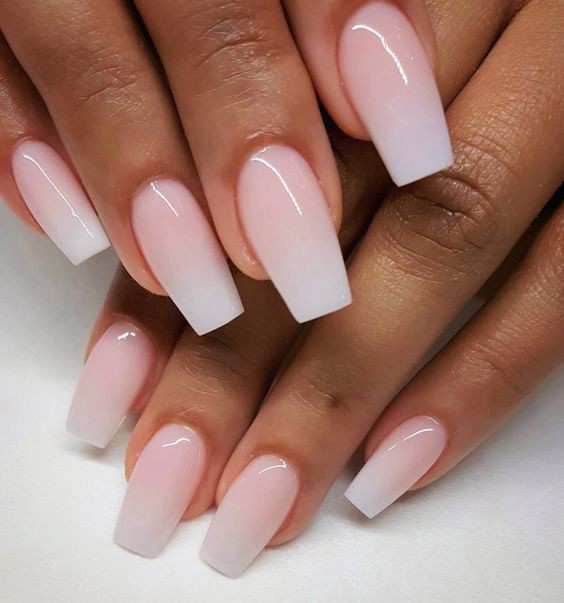 ΥΛΙΚΑ

Τα υλικά που χρησιμοποιούμε για το ακρυλικό είναι ίδια με αυτά του ξηρού μανικιούρ και επιπλέον:


Ακρυλική πούδρα


Ακρυλικό υγρό
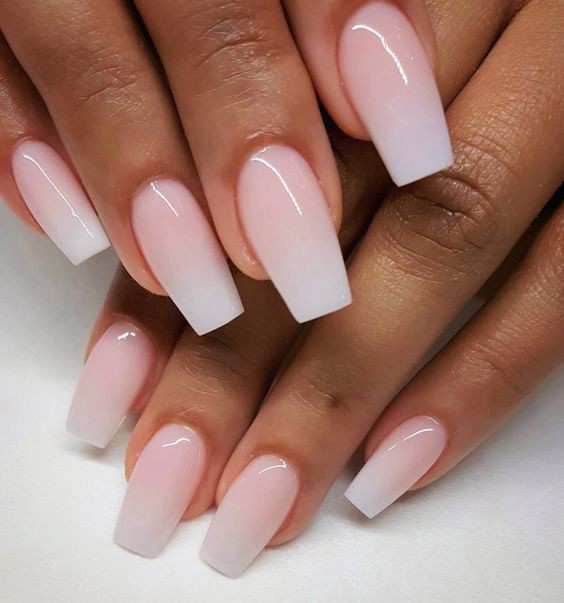 ΕΡΓΑΛΕΙΑ 

Τα εργαλεία που χρησιμοποιούμε για το ακρυλικό είναι ίδια με αυτά του ξηρού και επιπλέον:

Πινέλο ακρυλικού
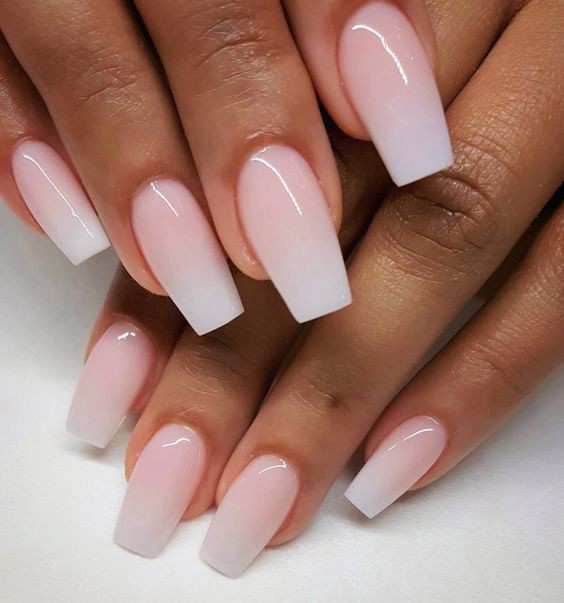 ΠΟΥ ΕΝΔΕΙΚΝΥΤΑΙ ΤΟ ΑΚΡΥΛΙΚΟ
Το ακρυλικό μπορεί να εφαρμοστεί να περιπτώσεις ονυχοφαγίας, βοηθώντας έτσι το νύχι να μεγαλώσει. Στην ονυχοφαγία προτιμάμε το ακρυλικό σε σχέση με το τζελ γιατί είναι πιο ανθεκτικό υλικό.
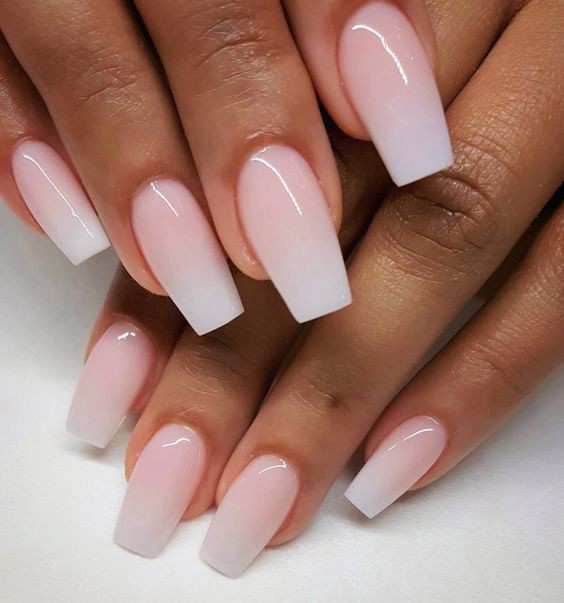 ΠΟΥ ΑΝΤΕΝΔΕΙΚΝΥΤΑΙ ΤΟ ΑΚΡΥΛΙΚΟ
Το ακρυλικό λόγω των αναθυμιάσεων κατά την εφαρμογή του, θα πρέπει να αποφεύγεται σε εγκύους και σε άτομα με αναπνευστικά προβλήματα.
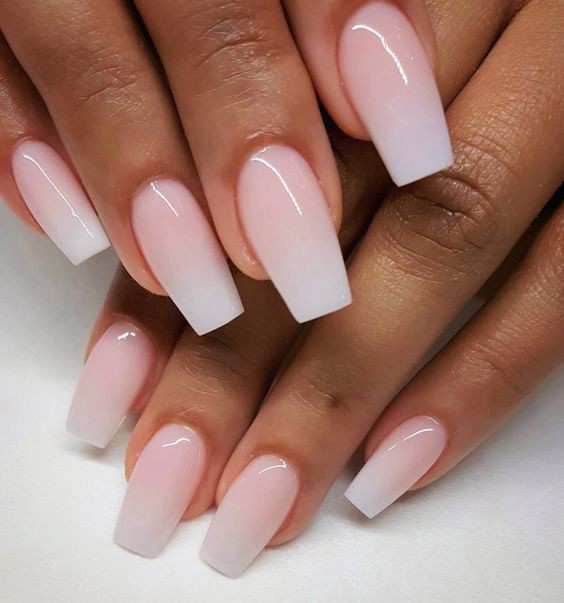 ΤΙ ΠΡΟΣΕΧΟΥΜΕ ΣΤΟ ΑΚΡΥΛΙΚΟ


-δεν ακουμπάμε τα επωνύχια


-φροντίζουμε να έχουμε σωστή αναλογία ανάμειξης του υγρού με τη πούδρα, ώστε να δουλευτεί σωστά
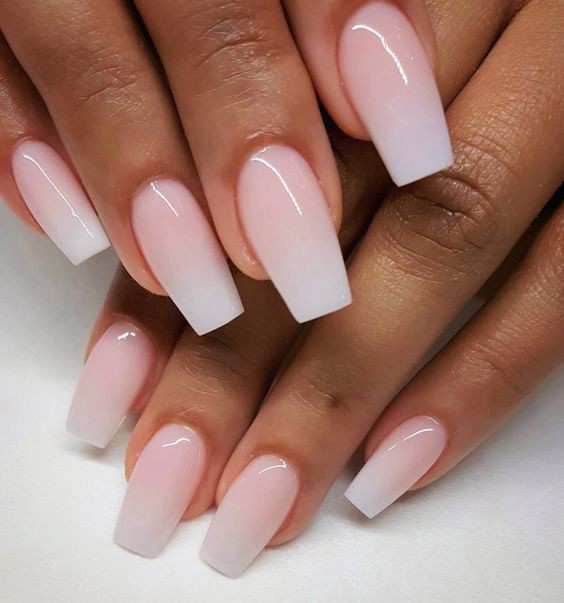 ΠΛΕΟΝΕΚΤΗΜΑΤΑ ΑΚΡΥΛΙΚΟΥ

Σε σχέση με το τζελ έχει πιο μεγάλη διάρκεια

Είναι πολύ ανθεκτικό υλικό

Δε χρειάζεται πολυμερισμό αφού στεγνώνει από μόνο του
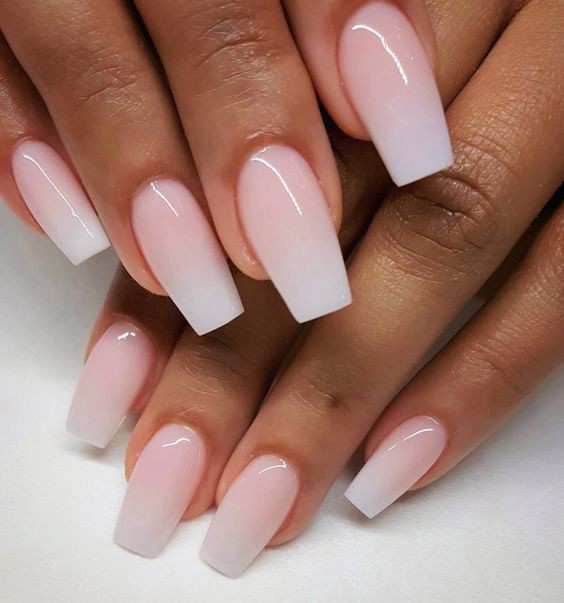 ΠΛΕΟΝΕΚΤΗΜΑΤΑ ΑΚΡΥΛΙΚΟΥ


Αφαιρείται με καθαρό ασετόν, χωρίς τη χρήση τροχού, άρα δε φθείρει το νύχι

Το ακρυλικό είναι ιδανικό για να βοηθήσουμε τα κοντά νύχια να μακρύνουν
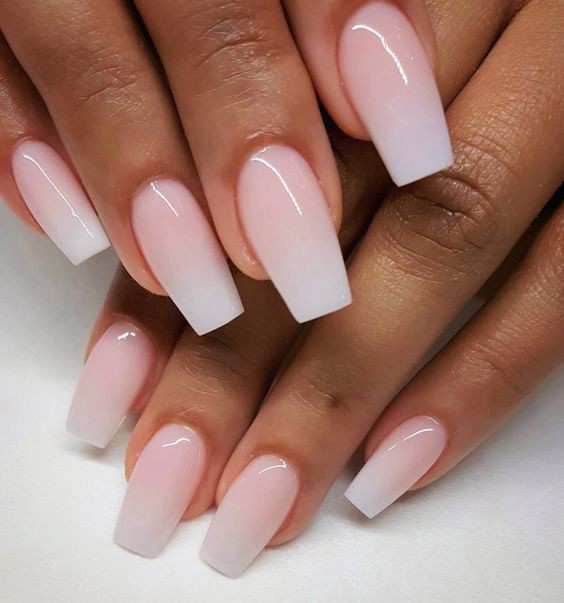 ΜΕΙΟΝΕΚΤΗΜΑΤΑ ΑΚΡΥΛΙΚΟΥ

Είναι περισσότερο χρονοβόρο γιατί χρειάζεται αναμονή μέχρι να στεγνώσει

Τα χημικά του ακρυλικού, μυρίζουν πολύ έντονα όταν τα εφαρμόζουμε

Θέλει μεγάλη προσοχή στην αναλογία ακρυλικού υγρού με ακρυλικής πούδρας και στο άπλωμα του στα νύχια, έτσι ώστε να εφαρμοστεί ομοιόμορφα πριν προλάβει να στεγνώσει
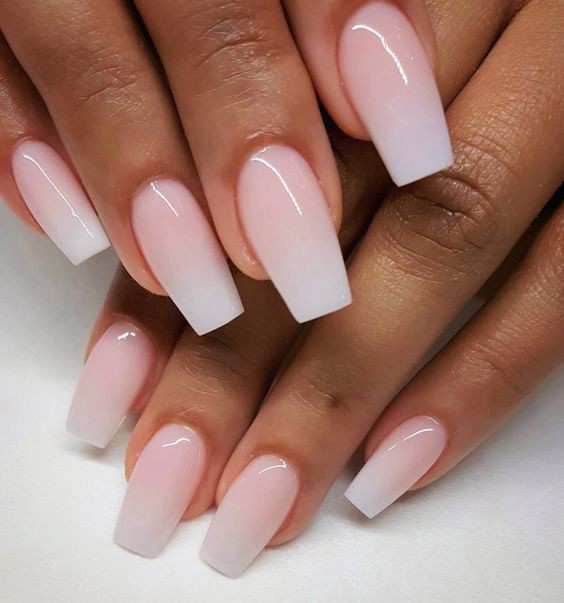 Μορφές ακρυλικών προϊόντων :

Τα ακρυλικά προϊόντα κυκλοφορούν στις έξης μορφές : 

Ακρυλικό υγρό (ή υγρό διαμόρφωσης).
Συνδυάζεται με ακρυλική πούδρα για να σχηματίσει το νύχι.

Ακρυλική πούδρα (ή σκόνη διαμόρφωσης). 
Υπάρχει σε λευκό φυσικό, διάφανο, ροζ και ελαφρά μπεζ χρώματα για κάλυψη. Επίσης, υπάρχει σε διάφορα χρώματα για διακόσμηση. 

(Ερώτηση Πιστοποίησης- Β’ Ομάδα- ειδικές ερωτήσεις)
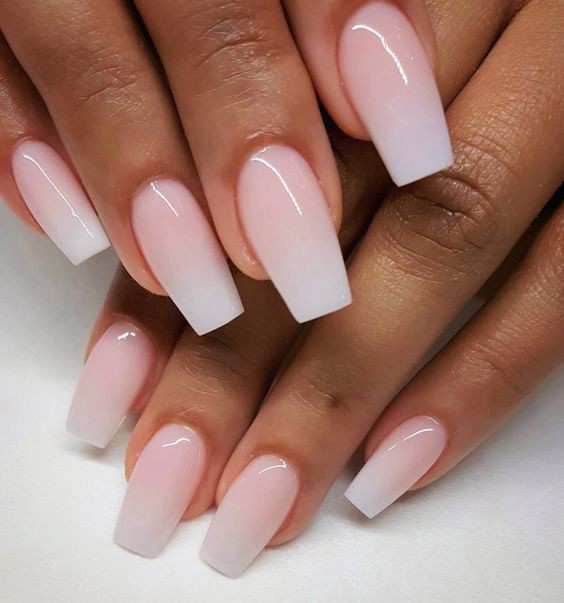 Αναφέρατε δύο (2) τρόπους προσθετικής ονύχων

Απάντηση:
Προσθετική νυχιών μπορούμε να κάνουμε με τζέλ και ακρυλικό. Το τζέλ είναι υλικό σε ιξώδη κατάσταση και είναι μονομερή. Για να πολυμεριστεί χρειάζεται συσκευή πολυμερισμού με ακτίνες UV(φυσικός διεγέρτης). Το ακρυλικό είναι σε σκόνη και πρέπει να εμποτιστεί επαρκώς με το υγρό της. Είναι και αυτή μονομερή και πολυμερίζεται με χημικό διεγέρτη(υγρό διαμόρφωσης). 

(Ερώτηση Πιστοποίησης- Β’ Ομάδα- ειδικές ερωτήσεις)
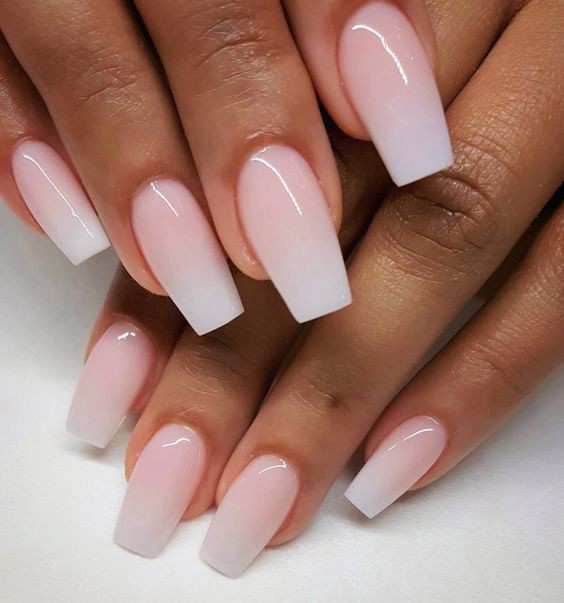 Μορφές ακρυλικών προϊόντων :

Τα ακρυλικά προϊόντα κυκλοφορούν στις έξης μορφές :

Ακρυλικό υγρό (ή υγρό διαμόρφωσης).
Συνδυάζεται με ακρυλική πούδρα για να σχηματίσει το νύχι.
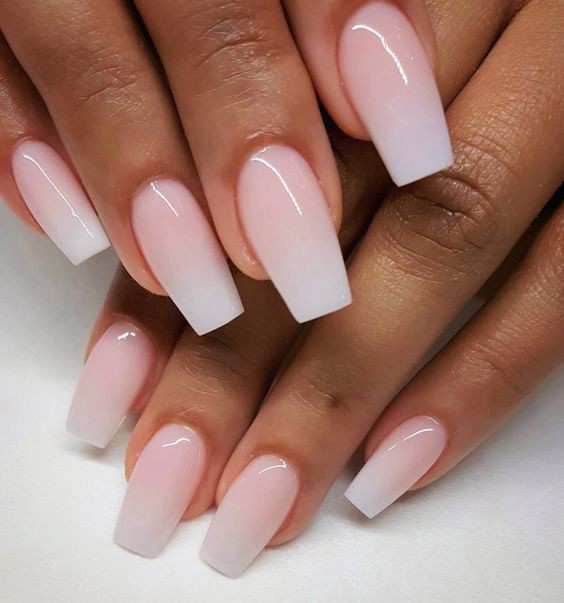 Ακρυλική πούδρα (ή σκόνη διαμόρφωσης). 
Υπάρχει σε λευκό φυσικό, διάφανο, ροζ και ελαφρά μπεζ χρώματα για κάλυψη. Επίσης, υπάρχει σε διάφορα χρώματα για διακόσμηση.
(Ερώτηση Πιστοποίησης- Β’ Ομάδα- ειδικές ερωτήσεις)
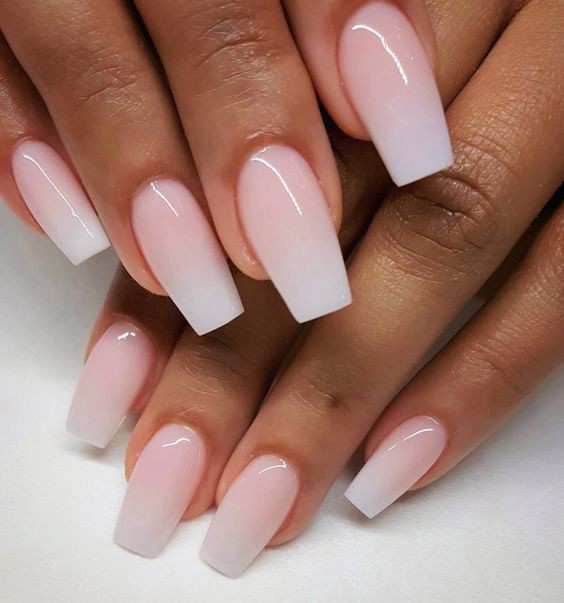 Διαφορές ανάμεσα στα ακρυλικά και τα φωτοσκληραινόμενα τζελ



Τα ακρυλικά είναι σκόνη και υγρό που θα ενωθούν για να δουλευτεί το υλικό. 



Τα τζελ είναι σε μορφή ιξώδη και έτσι δουλεύονται.
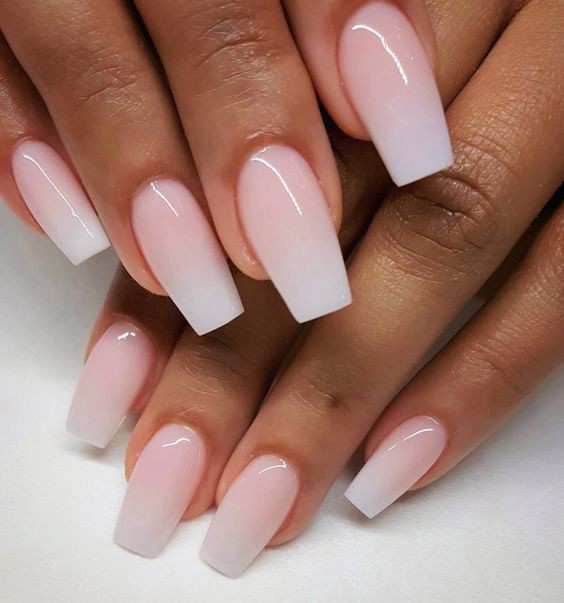 Η σημαντικότερη όμως διαφορά τους είναι ο τρόπος που πολυμερίζονται. Για το ακρυλικό ο διεγέρτης είναι χημικός και βρίσκεται στο υλικό διαμόρφωσης. Ενώ για το τζελ, ο διεγέρτης είναι φυσικός και είναι οι υπεριώδεις ακτίνες UV. (Ερώτηση Πιστοποίησης- Β’ Ομάδα- ειδικές ερωτήσεις)
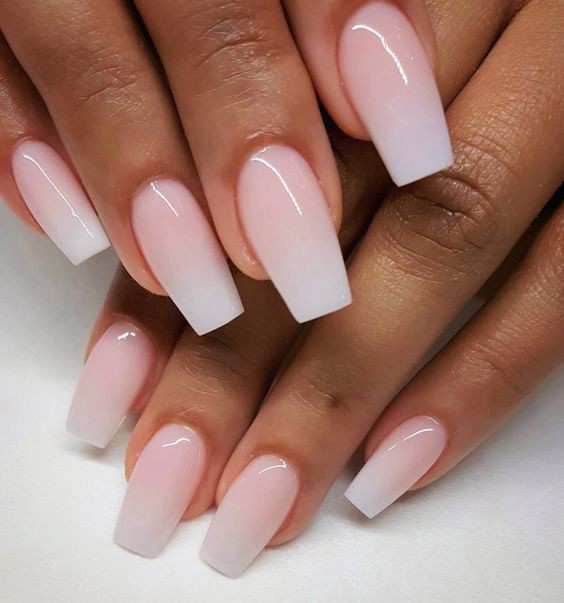 ΤΕΧΝΗΤΑ ΝΥΧΙΑ ΜΕ ΑΚΡΥΛΙΚΟ ΚΑΙ ΤΙΠΣ
Με το ακρυλικό εκτός από ενίσχυση φυσικού νυχιού(όπως αναφέραμε σε προηγούμενο  μάθημα) μπορούμε να πετύχουμε και προέκταση του με tips.
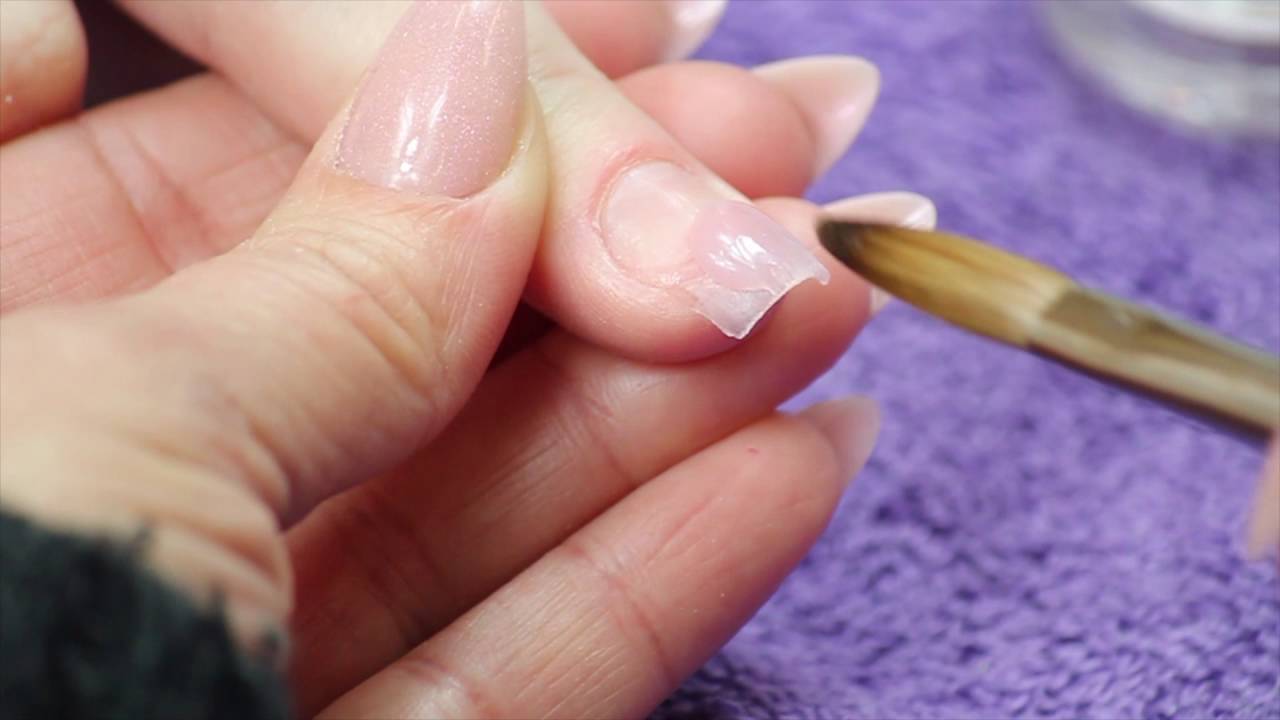 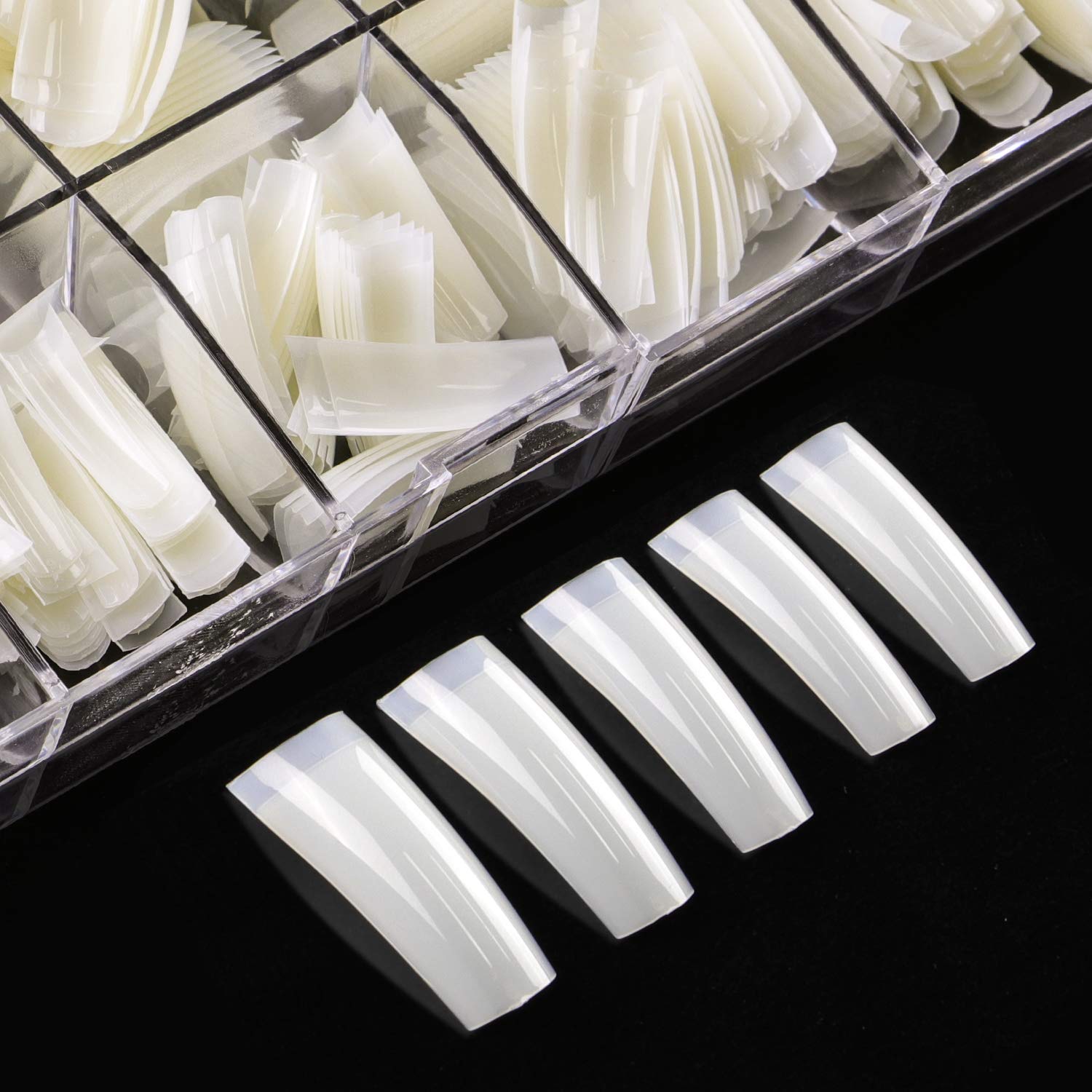 Τα τιπς κυκλοφορούν σε διάφορα μεγέθη. Όσο πιο μεγάλο νούμερο έχουν τόσο πιο μικρά είναι. Επιλέγουμε το κατάλληλο μέγεθος ανάλογα με το σχήμα του νυχιού της πελάτισσας, όποιο δηλαδή ταιριάζει στο νύχι της.
ΥΛΙΚΑ ΚΑΙ ΕΡΓΑΛΕΙΑ

Όλα τα υλικά και εργαλεία του ξηρού μανικιούρ και επιπλέον:

Primer ή bonder

Ακρυλική πούδρα 

Ακρυλικό υγρό

Tips 

Πινέλο ακρυλικού

Nail clipper

Λάμπα πολυμερισμού

Nail cleaner

Κόλλα για tips
ΔΙΑΔΙΚΑΣΙΑ

Πρώτα κάνουμε ένα ξηρό μανικιούρ, του όποιου τα βήματα έχουν αναφερθεί σε προηγούμενο μάθημα. Αφού μπαφάρω τα νυχιά και απομακρύνω τα υπολείμματα σκόνης με ένα βουρτσάκι, περνάω στην τοποθέτηση των τιπς. 

Επιλέγω με το μάτι αυτό το τιπ που θεωρώ πως είναι κατάλληλο και το δοκιμάζω πάνω στο νύχι. Το τιπ κολλιέται στο ύψος του ελεύθερου άκρου. Όταν το τιπ αγκαλιάζει το νύχι και δε ξεφεύγει από αυτό, τότε είναι το ιδανικό μέγεθος. Το ίδιο κάνω για όλα τα νύχια

Αφού επιλέξω τα μεγέθη των τιπ για όλα τα νύχια, καθαρίζω την επιφάνεια των νυχιών με cleaner

Ξεκινάω να κολλάω τα τιπς με κόλλα. Βάζω λίγη κόλλα, στραγγίζοντας τη περίσσεια ποσότητα από το πινέλο μου στο στόμιο του μπουκαλιού. Τοποθετώ κόλλα στο τιπ μόνο στη περιοχή που ξέρω ότι θα κολλήσει στο νύχι και φυσικά δε ξεχνάω να βάλω κόλλα στα πλαϊνά του τιπ.
Περιμένω 10-15΄΄  να  ΄΄ κάτσει ΄΄ η κόλλα που είναι υγρή και αρχίζω να κολλάω τα τιπς μου. Κολλάω με τον εξής τρόπο : κρατάω το τιπ μπροστά ώστε να ακουμπήσει στην άκρη του ελεύθερου άκρου και στη συνέχεια ανεβάζω προς τα πάνω. Περιμένω 10-15΄΄ κρατώντας το τιπ και ελέγχω από τα πλαϊνά ότι το τιπ αγκαλιάζει το νύχι καλά. Το αφήνω μόλις σταθεροποιηθεί.  Πατάω λίγο μετά και τα πλαϊνά για να κολλήσει καλά. Τοποθετώ τα τιπς με τον ίδιο τρόπο και στα υπόλοιπα νύχια. 

Αφού ολοκληρώσω την τοποθέτηση των τιπς, με ένα nail clipper κονταίνω τα τιπς μέχρι το ύψος που θέλουμε.
Με μια λίμα 100-180, λιμάρω τα πλαϊνά των τιπς ώστε να έρθουν σε ευθεία και από μπροστά ώστε να δώσω το επιθυμητό σχήμα. Λιμάρω ελαφρώς και από πάνω τα τιπς στα σημεία που είναι υπερυψωμένα με φορά προς τα κάτω για να μη φθαρεί το φυσικό νύχι. Με αυτό τον τρόπο το τιπ θα έρθει στο ίδιο ύψος με το φυσικό νύχι στο σημείο ένωσης τους.

Απομακρύνω τα υπολείμματα σκόνης και περνάω στη τοποθέτηση του ακρυλικού.
Πριν τη τοποθέτηση του ακρυλικού καλό είναι να περάσω primer.

  Ρίχνω μια μικρή ποσότητα από το υγρό ακρυλικού σε ένα ποτηράκι ακρυλικού και προετοιμάζω το πινέλο μου. Το πινέλο που θα χρησιμοποιήσω είναι πινέλο ακρυλικού

Παίρνω ποσότητα ακρυλικού υγρού με το πινέλο μου και στην συνέχεια το πιέζω ελαφρά μέσα στην ακρυλική πούδρα  για να φτιάξω την σωστή μπίλια για χτίσιμο. Πρέπει να έχω σωστή αναλογία ανάμειξης υγρού και πούδρας ώστε η μπίλια μας να είναι λεία ,με ημιδιάφανη εμφάνιση.
Αρχίζω να χτίζω το νύχι ξεκινώντας από τα επωνύχια , χωρίς να τα ακουμπάω, κατεβάζοντας το υλικό με το πινέλο μου προς τα κάτω. Φροντίζω να δίνω ωραίο σχήμα καθώς το χτίζω.


Περιμένω να στεγνώσει το ακρυλικό.
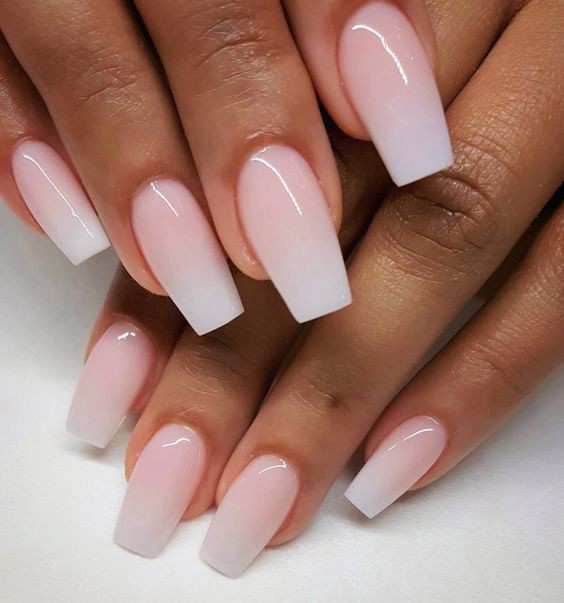 ΤΕΧΝΗΤΑ ΝΥΧΙΑ ΜΕ ΑΚΡΥΛΙΚΟ ΚΑΙ ΦΟΡΜΑ
Με το ακρυλικό εκτός από ενίσχυση φυσικού νυχιού(όπως αναφέραμε σε προηγούμενο  μάθημα) μπορούμε να πετύχουμε και προέκταση του με φόρμες.
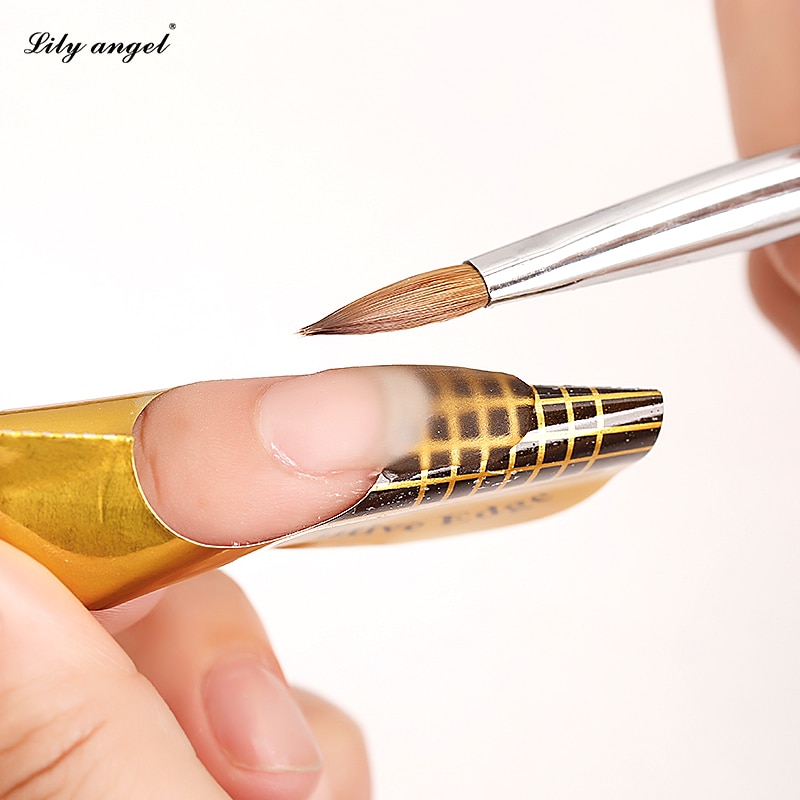 Οι φόρμες κυκλοφορούν σε διάφορα χρώματα και σχήματα. Δεν έχουν κάποια διαφορά εκτός από κάποιες που προορίζονται για τεχνητά νύχια σε extreme shapes.
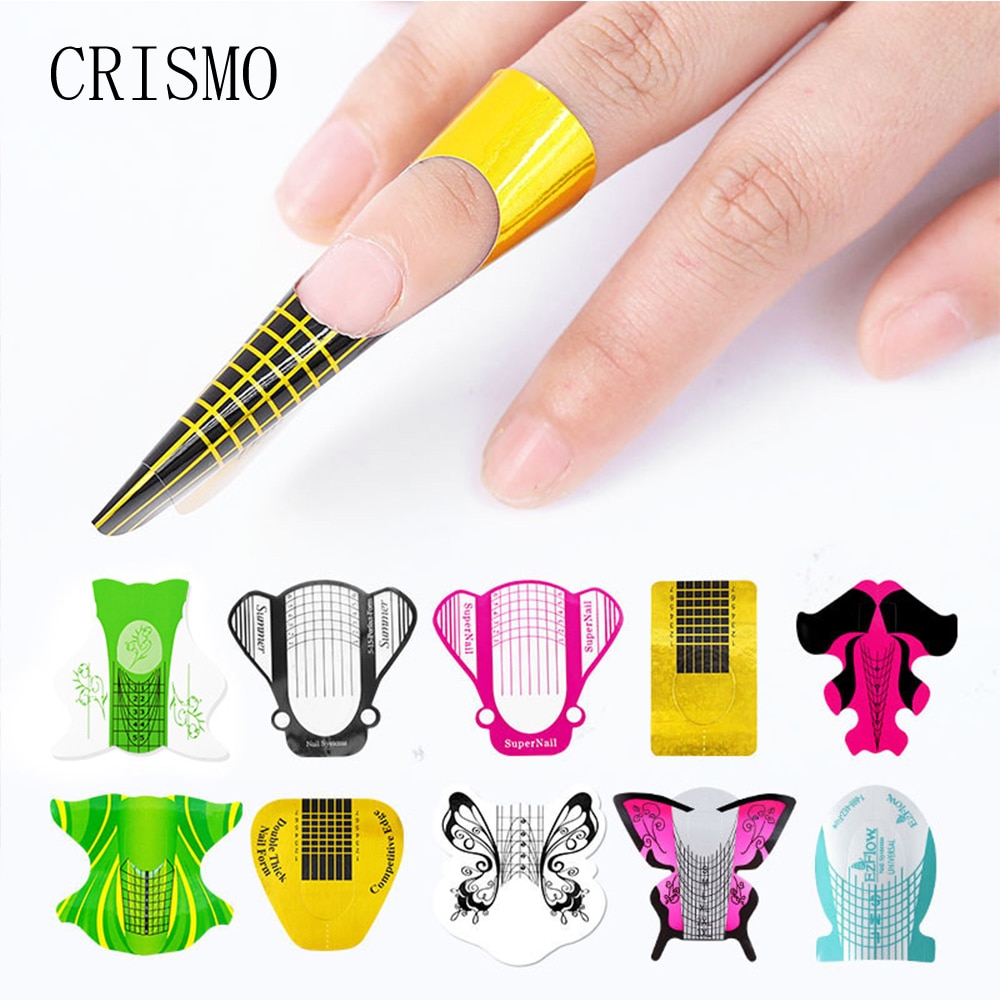 ΥΛΙΚΑ ΚΑΙ ΕΡΓΑΛΕΙΑ

Όλα τα υλικά και εργαλεία του ξηρού μανικιούρ και επιπλέον:


Primer ή bonder

Ακρυλική πούδρα

Ακρυλικό υγρό

Φόρμες 

Πινέλο ακρυλικού

Λάμπα πολυμερισμού

Nail cleaner
ΔΙΑΔΙΚΑΣΙΑ

Πρώτα κάνουμε ένα ξηρό μανικιούρ, του όποιου τα βήματα έχουν αναφερθεί σε προηγούμενο μάθημα. Αφού μπαφάρω τα νυχιά και απομακρύνω τα υπολείμματα σκόνης με ένα βουρτσάκι, περνάω στην τοποθέτηση της φόρμας.
Περνάω τη φόρμα στο νύχι


Εφαρμόζω στο φυσικό νύχι primer


 Ρίχνω μια μικρή ποσότητα από το υγρό ακρυλικού σε ένα ποτηράκι ακρυλικού και προετοιμάζω το πινέλο μου. Το πινέλο που θα χρησιμοποιήσω είναι πινέλο ακρυλικού
ΒΗΜΑΤΑ ΕΦΑΡΜΟΓΗΣ ΦΟΡΜΑΣ ΣΤΟ ΦΥΣΙΚΟ ΝΥΧΙ
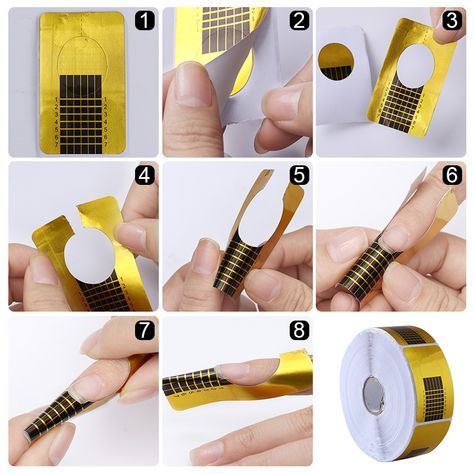 Παίρνω ποσότητα ακρυλικού υγρού με το πινέλο μου και στην συνέχεια το πιέζω ελαφρά μέσα στην ακρυλική πούδρα  για να φτιάξω την σωστή μπίλια για χτίσιμο. Πρέπει να έχω σωστή αναλογία ανάμειξης υγρού και πούδρας ώστε η μπίλια μας να είναι λεία ,με ημιδιάφανη εμφάνιση.

Αρχίζω να χτίζω το νύχι ξεκινώντας από τα επωνύχια , χωρίς να τα ακουμπάω, κατεβάζοντας το υλικό με το πινέλο μου προς τα κάτω. Απλώνω όσο πιο ομοιόμορφα μπορώ σχηματίζοντας το σχήμα που επιθυμώ
Περιμένω να στεγνώσει το ακρυλικό


Με περισσότερη ποσότητα ακρυλικού ενισχύω το νύχι. Τοποθετώ το ακρυλικό στην επιφάνεια του νυχιού. Δουλεύω τη περιοχή πιο πάνω από το σημείο ένωσης  και φροντίζω να πάει και στη περιοχή κοντά στα επωνύχια χωρίς να τα ακουμπήσω, κατεβάζοντας το υλικό σιγά-σιγά προς τα κάτω με απαλές κινήσεις. Δουλεύω πολύ καλά και τη καμπύλη του νυχιού ώστε να είναι πιο ανθεκτικό.


Περιμένω να στεγνώσει το ακρυλικό
Αφαιρώ τη φόρμα προσεκτικά. Επαναλαμβάνω και στα υπόλοιπα νύχια 


Με μια λίμα δίνω το επιθυμητό σχήμα στα νύχια και λιμάρω την επιφάνεια του νυχιού για να διορθώσω τυχόν ατέλειες

Με μια βούρτσα σκόνης απομακρύνουμε τα υπολείμματα σκόνης  και περνάμε στη βαφή

Βάφουμε είτε με ημιμόνιμα χρώματα είτε με ακρυλικά χρώματα. H διαδικασία βαφής με ημιμόνιμα χρώματα είναι ίδια με αυτή του ημιμόνιμου μανικιούρ, ενώ η βαφή με ακρυλικά ίδια με αυτή του ακρυλικού.

Στο τέλος, εφαρμόζω κάνοντας μασάζ λάδι επωνυχίων.
ΤΙ ΠΡΟΣΕΧΟΥΜΕ ΣΤΗΝ ΕΦΑΡΜΟΓΗ ΤΕΧΝΗΤΩΝ ΜΕ ΑΚΡΥΛΙΚΟ ΚΑΙ ΦΟΡΜΑ




 δεν ακουμπάμε τα επωνύχια με το τζελ 

 εφαρμόζω σωστά τη φόρμα στο νύχι της πελάτισσας ώστε το νύχι που θα δημιουργηθεί να φαίνεται όσο το δυνατό πιο φυσικό

φροντίζω να έχω σωστή αναλογία ακρυλικής σκόνης και ακρυλικού υγρού
Αναφέρατε τα σημεία που πρέπει να προσέξετε κατά την προσθετική ονύχων με gel και ακρυλικό.

Απάντηση: 
	Κατά την προσθετική νυχιών με gel και ακρυλικό πρέπει να προσέξουμε κάποια σημεία για να έχουμε καλό αποτέλεσμα.
1.Να έχουν τηρηθεί όλοι οι κανόνες υγιεινής
2.Να έχει γίνει σωστή προετοιμασία του φυσικού νυχιού 
3.Να μην ακουμπήσει το υλικό μας καθόλου στο δέρμα γύρω από το νύχι
4.Να είναι σωστά το πάχος του νυχιού(ενίσχυση των σημείων πίεσης, καμπύλη C, σβήσιμο στα τελειώματα.)

(ΕΡΩΤΗΣΗ ΠΙΣΤΟΠΙΗΣΗΣ – ΟΜΑΔΑ Β’ ΕΙΔΙΚΕΣ ΕΡΩΤΗΣΕΙΣ)
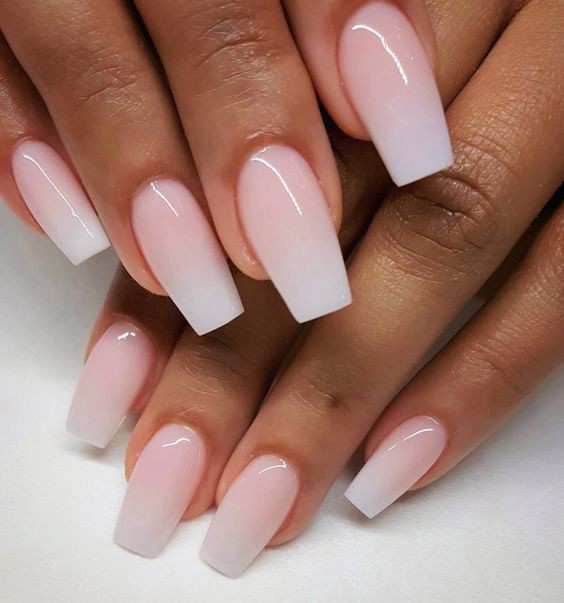 Ευχαριστώ για την προσοχή σας !